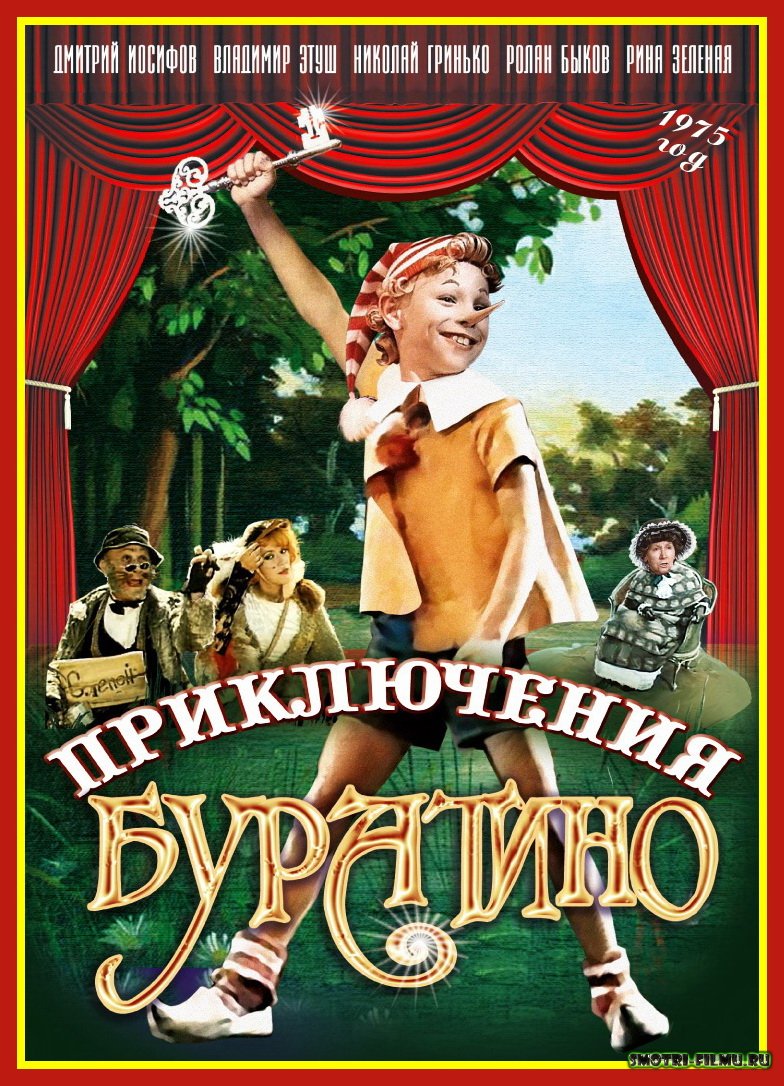 1975 год издания
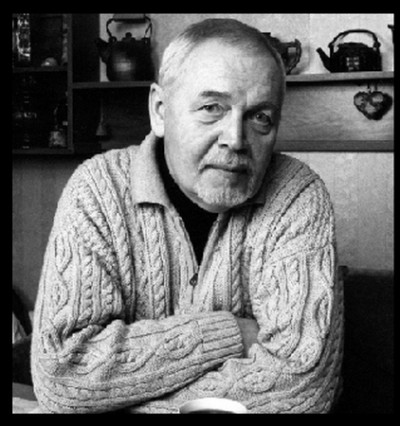 Режиссер:Леонид Нечаев
Сценарий Инны Веткиной
Постановка Леонида Нечаева
Главный оператор: Юрий Елхов
Главный художник: Леонид Ершов
Музыка Алексея Рыбникова
Стихи Булата Окуджавы, Юрия Энтина
Роли озвучивали: Алексей Консовский (Говорящий Сверчок), Гарри Бардин (паук)
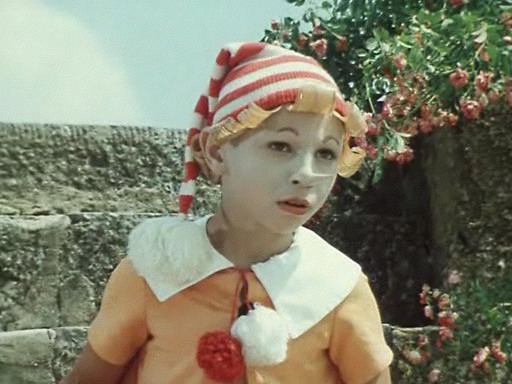 Дмитрий Иосифов — Буратино
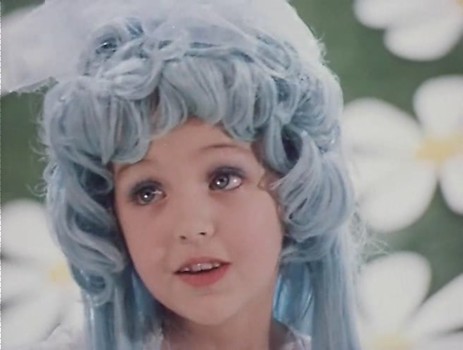 Татьяна Проценко — Мальвина
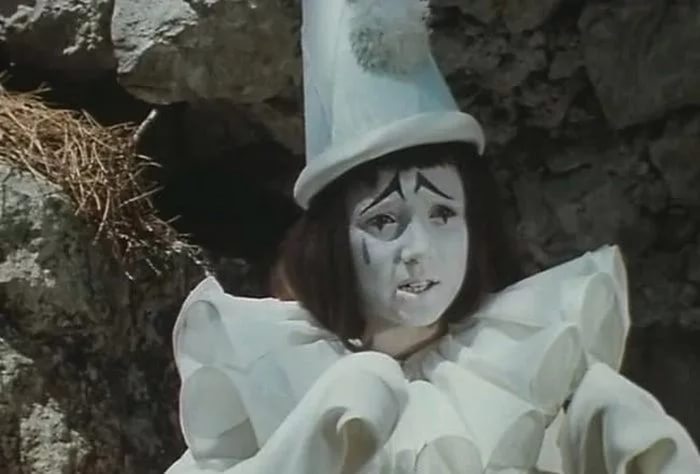 Роман Столкарц — Пьеро
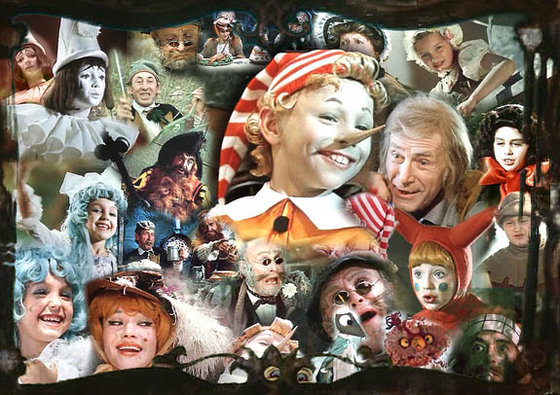 Томас Аугустинас — Артемон
Григорий Светлорусов — Арлекин
Николай Гринько — папа Карло
Юрий Катин-Ярцев — Джузеппе
Рина Зелёная — черепаха Тортила
Владимир Этуш — Карабас-Барабас
Ролан Быков — кот Базилио
Елена Санаева — лиса Алиса
Владимир Басов — Дуремар
Баадур Цуладзе — хозяин харчевни трёх пескарей
Съёмочная группа:
Сценарий Инны Веткиной
Постановка Леонида Нечаева
Главный оператор: Юрий Елхов
Главный художник: Леонид Ершов
Музыка Алексея Рыбникова
Стихи Булата Окуджавы, Юрия Энтина
Роли озвучивали: Алексей Консовский (Говорящий Сверчок), Гарри Бардин (паук)
Участники записи
Музыка: Алексей Рыбников
Тексты песен: Булат Окуджава, Юрий Энтин
Режиссёр: Николай Субботин
Вокальный ансамбль
Оркестр Госкино под управлением Георгия Гараняна
Звукорежиссёр: Н. Данилин
Действующие лица и исполнители
Ведущий — Сергей Цейц
Буратино — Ирина Потоцкая (речь), Татьяна Канаева (вокал)
Папа Карло — Николай Гринько 
Джузеппе — Юрий Катин-Ярцев 
Карабас-Барабас — Анатолий Папанов (речь), Роман Филиппов (вокал)
Лиса Алиса — Наталья Защипина (речь), Елена Санаева (вокал)
Кот Базилио — Ролан Быков
Мальвина — Татьяна Канаева
Черепаха Тортила — Рина Зелёная
Дуремар — Владимир Басов
Пьеро — Татьяна Осмоловская
Паук — Гарри Бардин
Музыкально-теоретический анализ песен:форма,структура,средства музыкальной выразительности.
Песня «Буратино»Форма: трехкуплетнаяСредства музыкальной выразительности:-Мелодия поднимает настроение и передает чувства веселья.-Темп быстрый и оживленный.-Ритм отрывистый и веселый.-Лад-Мажор (веселый,радостный).-Динамика громкая.-Регистр высокий.-Тембр-музыка звонкая светлая (инструментально-вокальный).
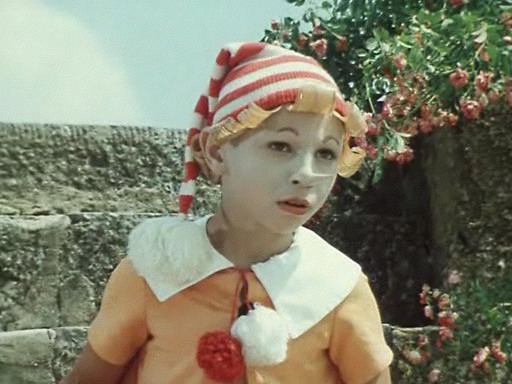 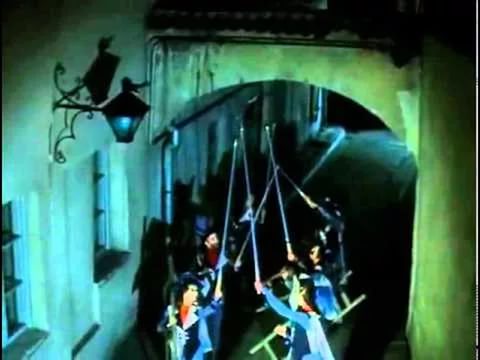 Песня «Фонарщиков»Форма: двухкуплетнаяСредства музыкальной выразительности:-Мелодия спокойная.-Темп медленный.-Ритм ровный.-Лад-Минор (тихий,грустный).-Динамика средний,тихий.-Регистр средний.-Тембр тихий (инструментально-вокальный).
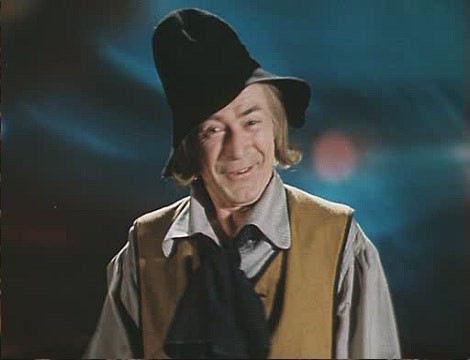 Песня «Папы Карло»Форма: двухкуплетная (Без припева)Средства музыкальной выразительности:-Мелодия спокойная.-Темп медленный.-Ритм ровный.-Лад-Минор (тихий,грустный).-Динамика средний,тихий.-Регистр медленный.-Тембр тихий (инструментально-вокальный).
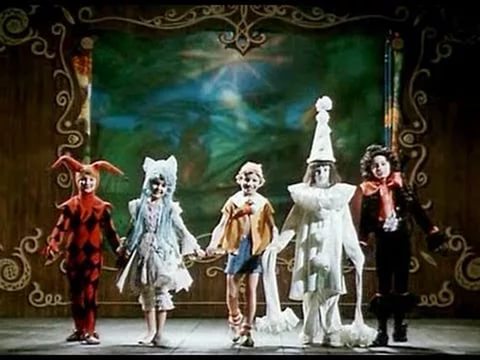 «Песня кукол Страшный Карабас»Форма: однокуплетнаяСредства музыкальной выразительности:-Мелодия волнительная.-Темп быстрый.-Ритм скачкообразный.-Лад-Минор.-Динамика средняя,тихая.-Регистр высокий.-Тембр тихий (инструментально-вокальный).
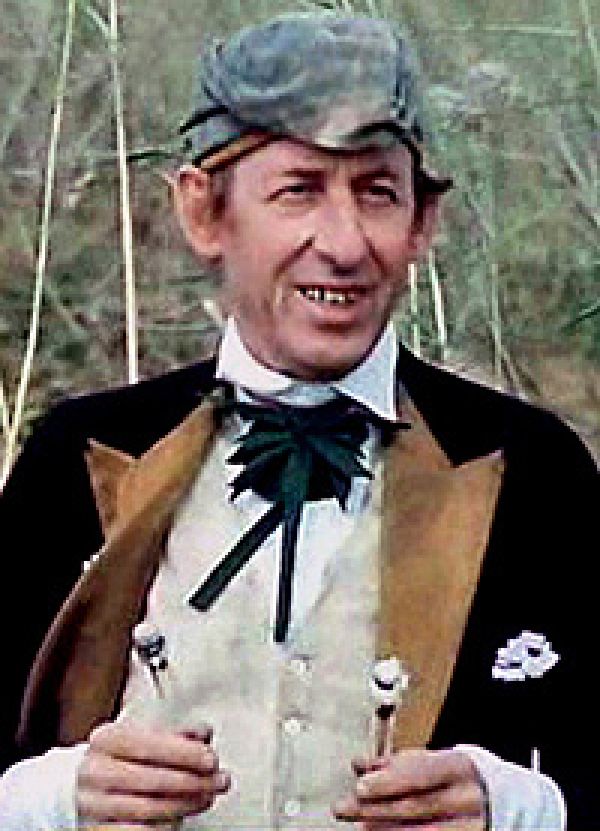 Песня «Дуремара»Форма: одночастная.Средства музыкальной выразительности:-Мелодия веселая,переменная.-Темп быстрый.-Ритм скачкообразный.-Лад-Мажор.-Динамика средняя,громкая.-Регистр высокий.-Тембр  (инструментально-вокальный) .
«Песня-танец лисы Алисы и кота Базилио»Форма: одночастная.Средства музыкальной выразительности:-Мелодия веселая.-Темп средний.-Ритм скачкообразный средний.-Лад-Мажор.-Динамика средняя,громкая.-Регистр высокий.-Тембр  (инструментально-вокальный) .
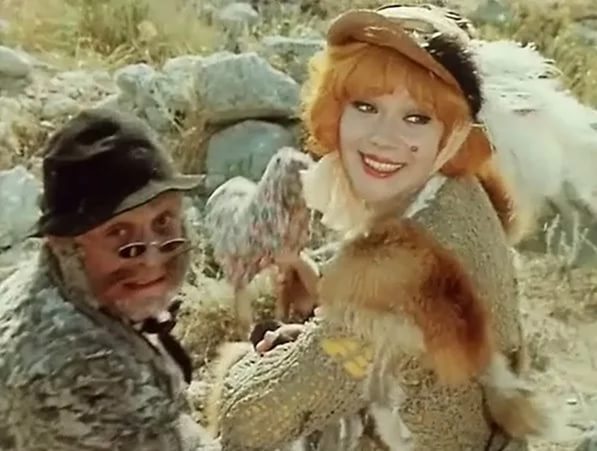 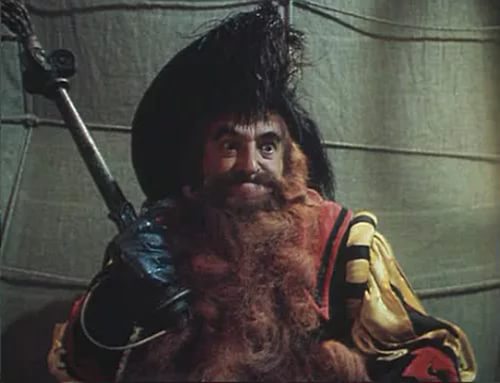 Песня «Карабаса Барабаса»Форма: трех куплетная без припева.Средства музыкальной выразительности:-Мелодия веселая,энергичная.-Темп быстрый.-Ритм острый пунктирный.-Лад-Мажор.-Динамика громкая.-Регистр высокий.-Тембр  (инструментально-вокальный) .
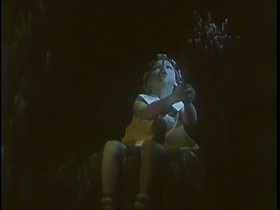 Песня Пауков и буратино.Форма: двухкуплетная с припевом.Средства музыкальной выразительности:-Мелодия переменная.-Темп переменный.-Ритм переменный.-Лад-Мажор.-Динамика средняя,громкая.-Регистр высокий.-Тембр  (инструментально-вокальный) .
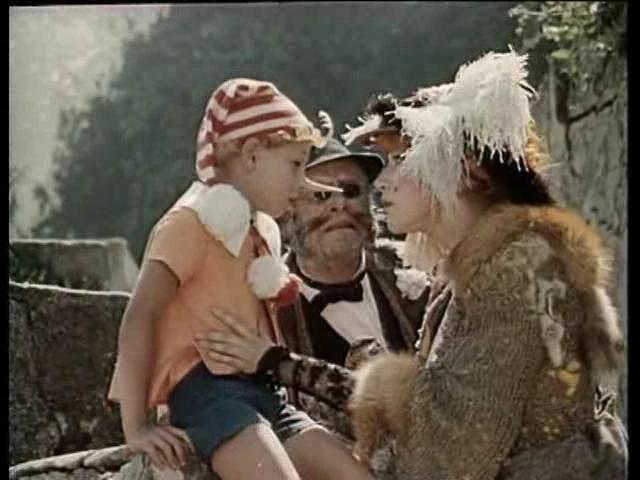 Песня «Поле чудес»Форма: двукуплетная.Средства музыкальной выразительности:-Мелодия веселая,переменная.-Темп быстрый переменный.-Ритм пунктирный.-Лад-Мажор.-Динамика громкая.-Регистр высокий.-Тембр  (инструментально-вокальный) .
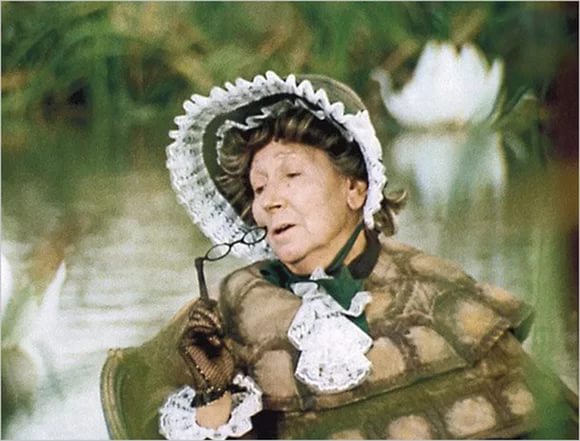 Песня черепахи ТортилыФорма: четырехкуплетная(без припева).Средства музыкальной выразительности:-Мелодия веселая,спокойная.-Темп средний.-Ритм ровный.-Лад-Мажор.-Динамика средняя.-Регистр средний.-Тембр  (инструментально-вокальный) .
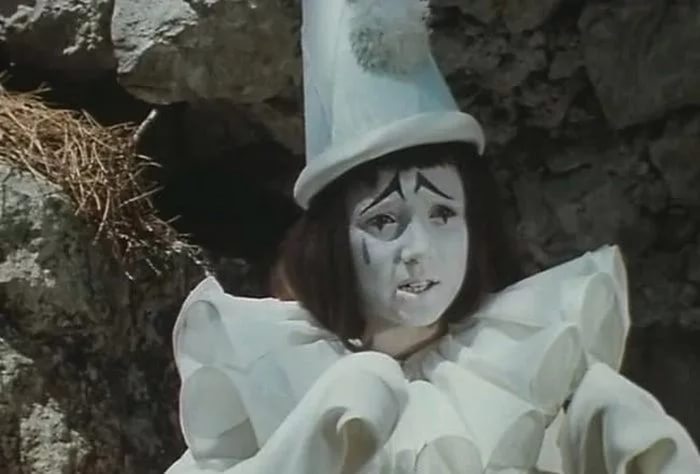 Песня ПьероФорма: двухкуплетная(с припевом).Средства музыкальной выразительности:-Мелодия грустная,переменная.-Темп медленный,умеренный.-Ритм ровный пунктирный.-Лад-Минор.-Динамика тихая,переменная.-Регистр средний.-Тембр  (инструментально-вокальный) .
Мне больше всего понравилась песня «Буратино» ,потому что она веселая , быстрая , легко  запоминается.
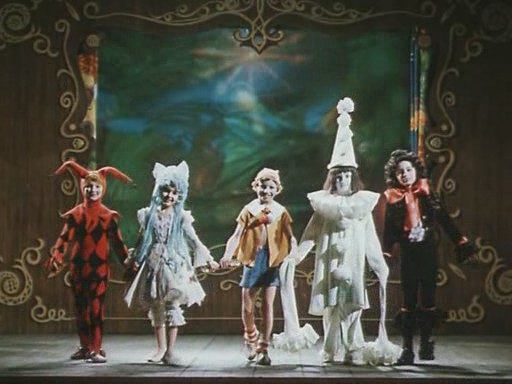 Если бы у меня была возможность сняться в данном мюзикле, то я бы хотела сыграть роль Мальвины, потому что она добрая, умная, красивая и воспитанная.
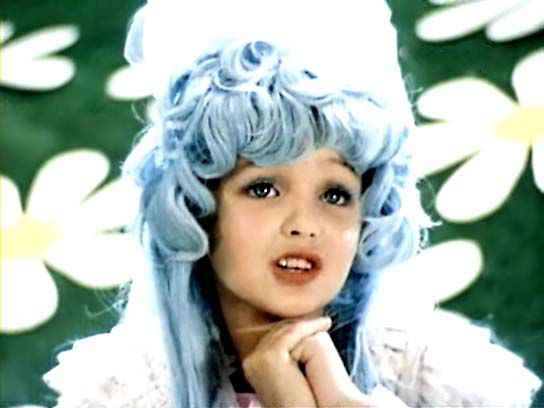 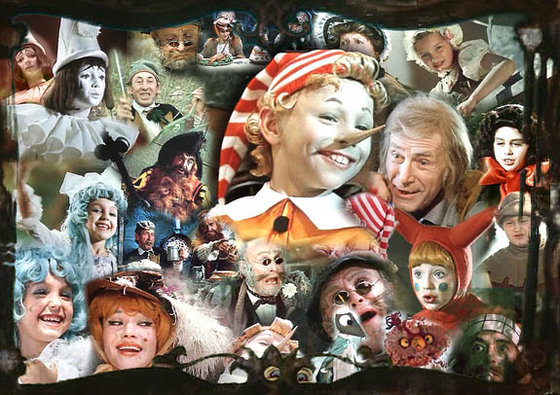